清新园林景观设计通用模板
GENERAL TEMPLATE OF LANDSCAPE DESIGN
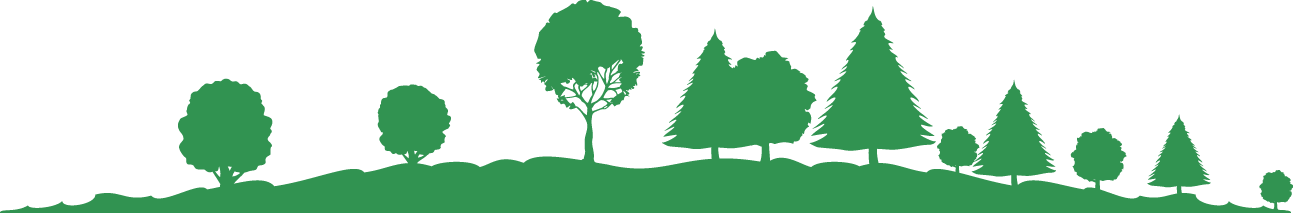 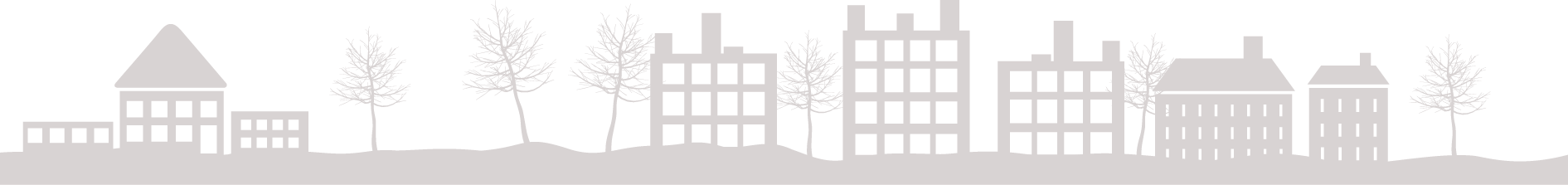 CONTENTS
01
第一部分标题内容
目 录
02
第一部分标题内容
03
第一部分标题内容
04
第一部分标题内容
01
第一部分
PART ONE CONTENT
输入您的标题内容
点击添加标题文字
点击添加标题文字
点击添加标题文字
点击添加标题文字
点击添加标题文字
点击添加标题文字
点击添加标题文字
点击添加标题文字
标题
点击添加标题文字
点击添加标题文字
点击添加标题文字
点击添加标题文字
输入您的标题内容
添加您的标题内容
此处添加详细文本描述，建议与标题相关并符合整体语言风格，语言描述尽量简洁生动。尽量将每页幻灯片的字数控制在 200字以内。
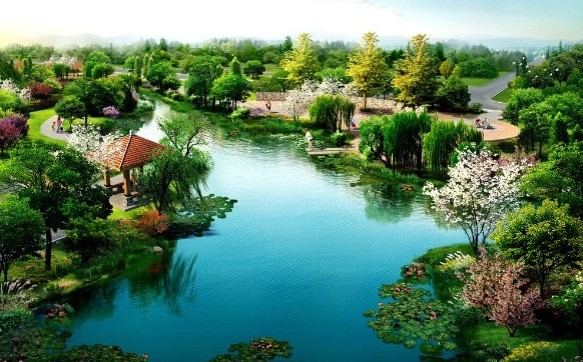 添加您的标题内容
此处添加详细文本描述，建议与标题相关并符合整体语言风格，语言描述尽量简洁生动。尽量将每页幻灯片的字数控制在 200字以内。
添加您的标题内容
此处添加详细文本描述，建议与标题相关并符合整体语言风格，语言描述尽量简洁生动。尽量将每页幻灯片的字数控制在 200字以内。
输入您的标题内容
标题文字添加
标题文字添加
标题文字添加处标题文字添加处标题文字添加处标题文字添加标题文字添加标题文字添
标题文字添加处标题文字添加处标题文字添加处标题文字添加标题文字添加标题文字添
标题文字添加
标题文字添加
标题文字添加处标题文字添加处标题文字添加处标题文字添加标题文字添加标题文字添
标题文字添加处标题文字添加处标题文字添加处标题文字添加标题文字添加标题文字添
02
第二部分
PART TWO CONTENT
输入您的标题内容
此处添加标题
此处添加标题
此处添加详细文本描述，建议与标题相关并符合整体语言风格，语言描述尽量……
此处添加详细文本描述，建议与标题相关并符合整体语言风格，语言描述尽量……
01
02
03
04
此处添加标题
此处添加标题
此处添加详细文本描述，建议与标题相关并符合整体语言风格，语言描述尽量……
此处添加详细文本描述，建议与标题相关并符合整体语言风格，语言描述尽量……
输入您的标题内容
复制你的内容到此
请替换文字内容，修改文字内容，也可以直接复制你的内容到此。请替换文字内容，修改文字内容，也可以直接复制你的内容到此。请替换文字内容，修改文字内容，也可以直接复制
文字
文字
文字
文字
请替换文字内容，修改文字内容，也可以直接复制你的内容到此。请替换文字内容，修改文字内容，也可以直接复制你的内容到此。请替换文字内容，修改文字内容，也可以直接复制你的内容到此。请替换文字内容，修改文字内容，也可以直接复制你的内容到此。
输入您的标题内容
标题文本预设
标题文本预设
标题文本预设
标题文本预设
此处添加详细描述文本，尽量与标题文本语言风格相符合此此处添加详
此处添加详细描述文本，尽量与标题文本语言风格相符合此此处添加详
此处添加详细描述文本，尽量与标题文本语言风格相符合此此处添加详
此处添加详细描述文本，尽量与标题文本语言风格相符合此此处添加详
03
第三部分
PART THREE CONTENT
输入您的标题内容
2014
2015
2016
2017
请在此处输入您的文本，或者将您的文本粘贴到此处。
请在此处输入您的文本，或者将您的文本粘贴到此处。
请在此处输入您的文本，或者将您的文本粘贴到此处。
请在此处输入您的文本，或者将您的文本粘贴到此处。
输入您的标题内容
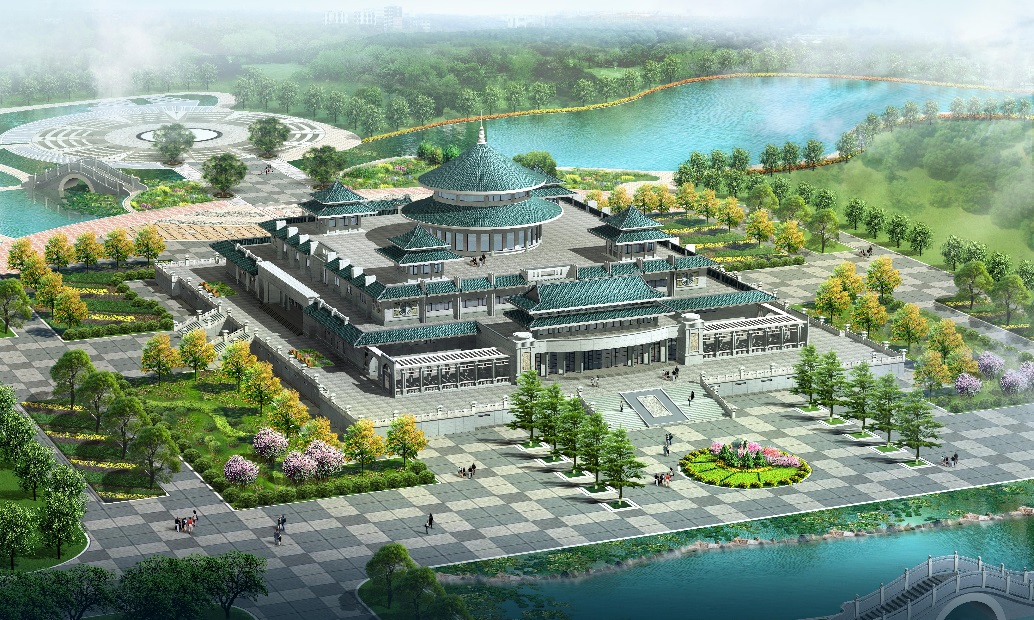 标题内容
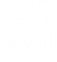 此处添加详细文本描述建议与标题相关并符合整体语言风格。
标题内容
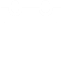 此处添加详细文本描述建议与标题相关并符合整体语言风格。
标题内容
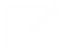 此处添加详细文本描述建议与标题相关并符合整体语言风格。
输入您的标题内容
02
03
单击填加标题
单击此处添加文本单击此处添加文本
单击此处添加文本单击此处添加文本
单击填加标题
单击此处添加文本单击此处添加文本
单击此处添加文本单击此处添加文本
01
04
单击填加标题
单击此处添加文本单击此处添加文本
单击此处添加文本单击此处添加文本
单击填加标题
单击此处添加文本单击此处添加文本
单击此处添加文本单击此处添加文本
04
第四部分
PART FOUR CONTENT
输入您的标题内容
156+
235+
1241+
标题内容
标题内容
标题内容
标题内容
标题内容
标题内容
此处添加详细文本描述建议与标题相关并符合整体语言风格。
此处添加详细文本描述建议与标题相关并符合整体语言风格。
此处添加详细文本描述建议与标题相关并符合整体语言风格。
输入您的标题内容
1
在此输入您的文字内容，在此输入您的文字内容在此输入您的文字内容，在此输入您的文字内容在此输入您的
2
在此输入您的文字内容，在此输入您的文字内容在此输入您的文字内容，在此输入您的文字内容在此输入您的
标题内容
3
在此输入您的文字内容，在此输入您的文字内容在此输入您的文字内容，在此输入您的文字内容在此输入您的
4
在此输入您的文字内容，在此输入您的文字内容在此输入您的文字内容，在此输入您的文字内容在此输入您的
输入您的标题内容
此处添加详细文本描述，建议与标题相关并符合整体语言风格，语言描述尽量……
添加标题
此处添加详细文本描述，建议与标题相关并符合整体语言风格，语言描述尽量……
添加标题
添加标题
此处添加详细文本描述，建议与标题相关并符合整体语言风格，语言描述尽量……
添加标题
输入您的标题内容
添加标题
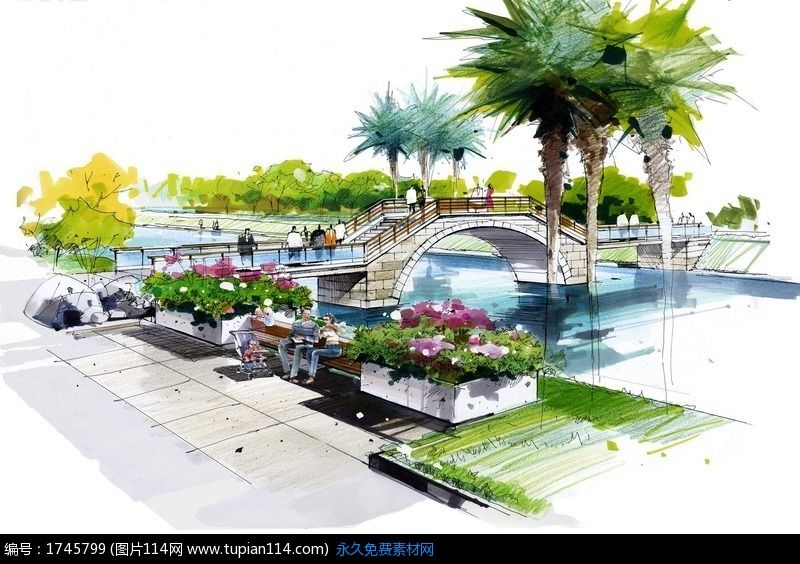 此处添加详细描述文本，尽量与标题文本语言风格相符合此此处添加详此处添加详细描述文本，尽量与标题文本语言风格
添加标题
此处添加详细描述文本，尽量与标题文本语言风格相符合此此处添加详此处添加详细描述文本，尽量与标题文本语言风格
添加标题
单击添加标题
此处添加详细描述文本，尽量与标题文本语言风格相符合此此处添加详此处添加详细描述文本，尽量与标题文本语言风格
感谢大家的耐心观看
THANK YOU FOR YOUR PATIENCE
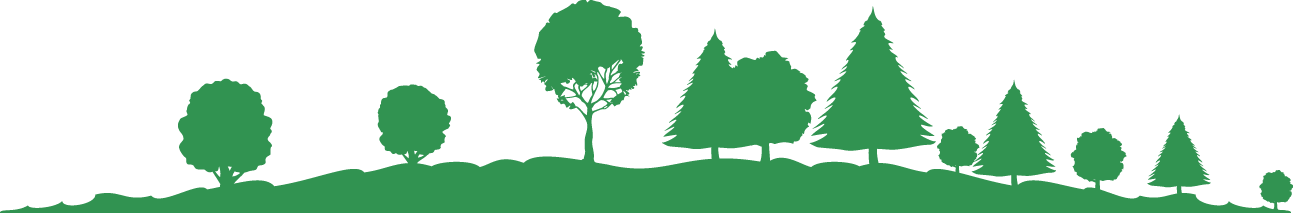 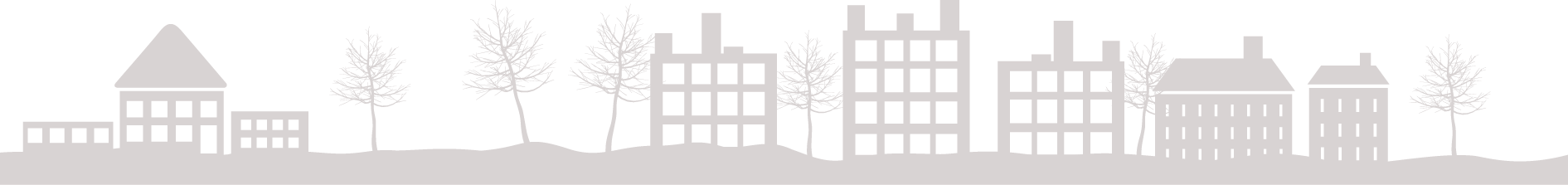